Personal Development and Intellectual Honesty
Day 1
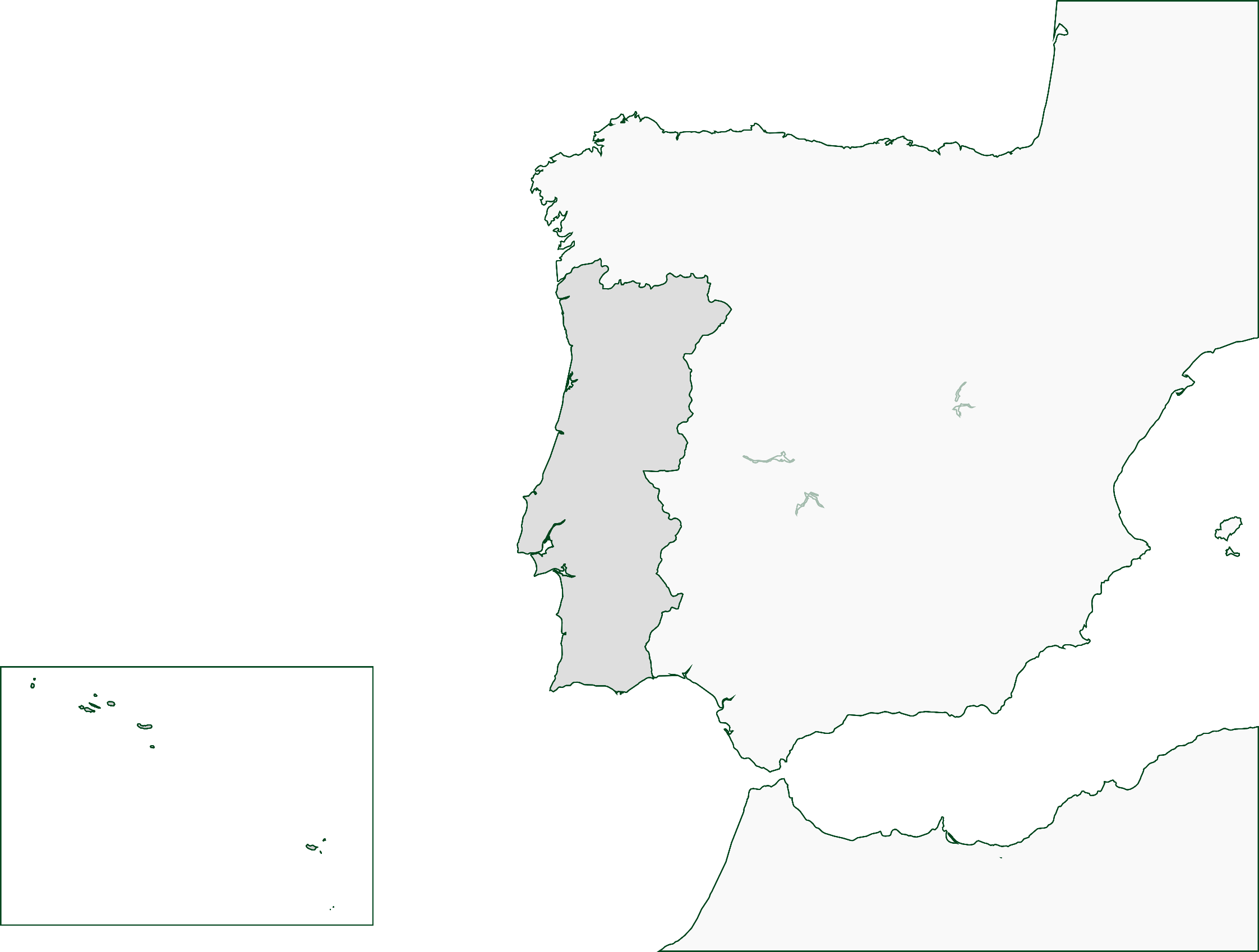 PORTUGAL
Our Context
France
88500Km2
Spain
PORTUGAL
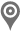 Lisbon
Azores (9 islands)
2335 Km2
Madeira (2 islands)
796 Km2
Marrocos
2
[Speaker Notes: Let me give you some details on the context
Population: 11 millions]
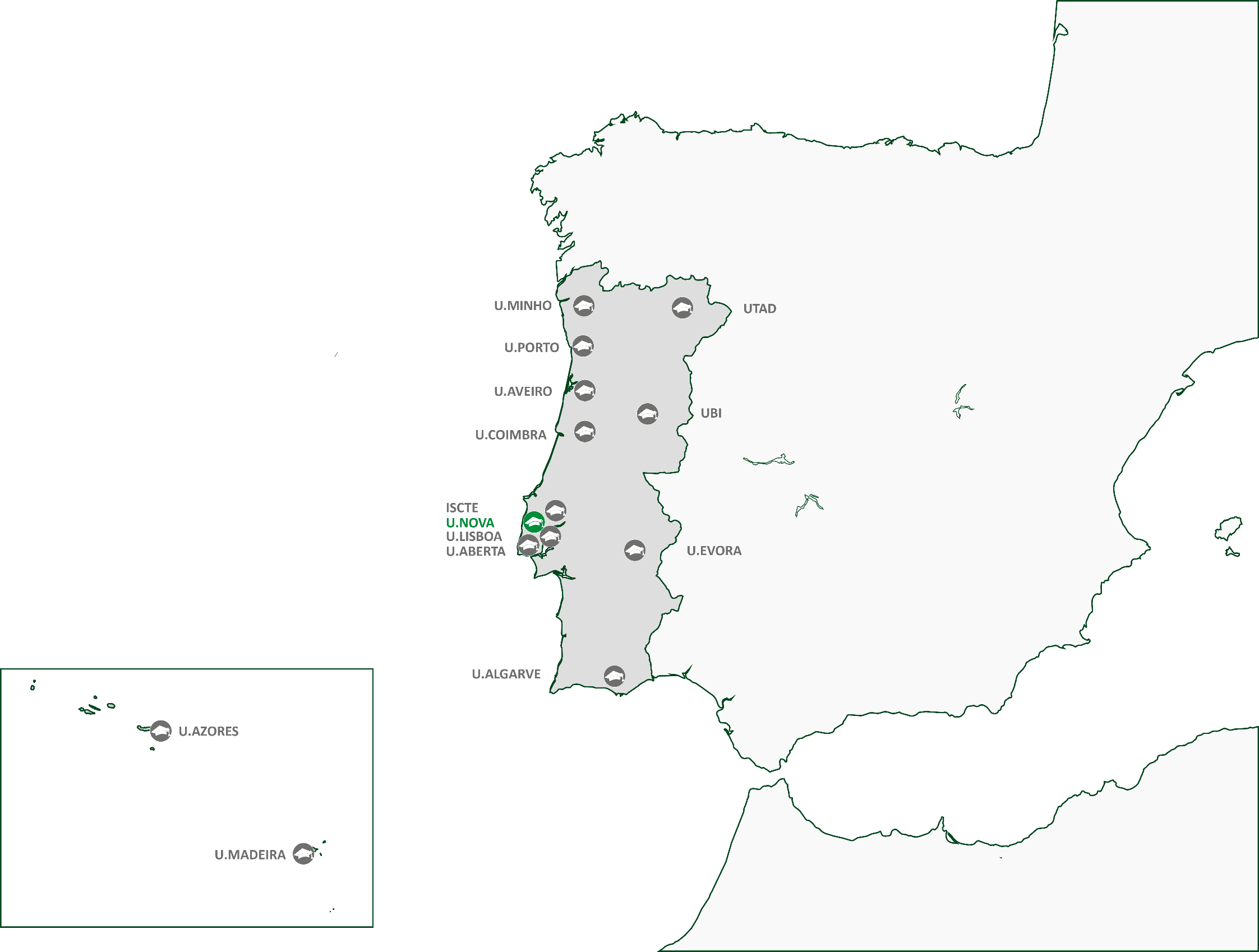 PORTUGAL
Portugal:
Public Universities
3
[Speaker Notes: 14 public universities
Several private the most influential: the catholic university]
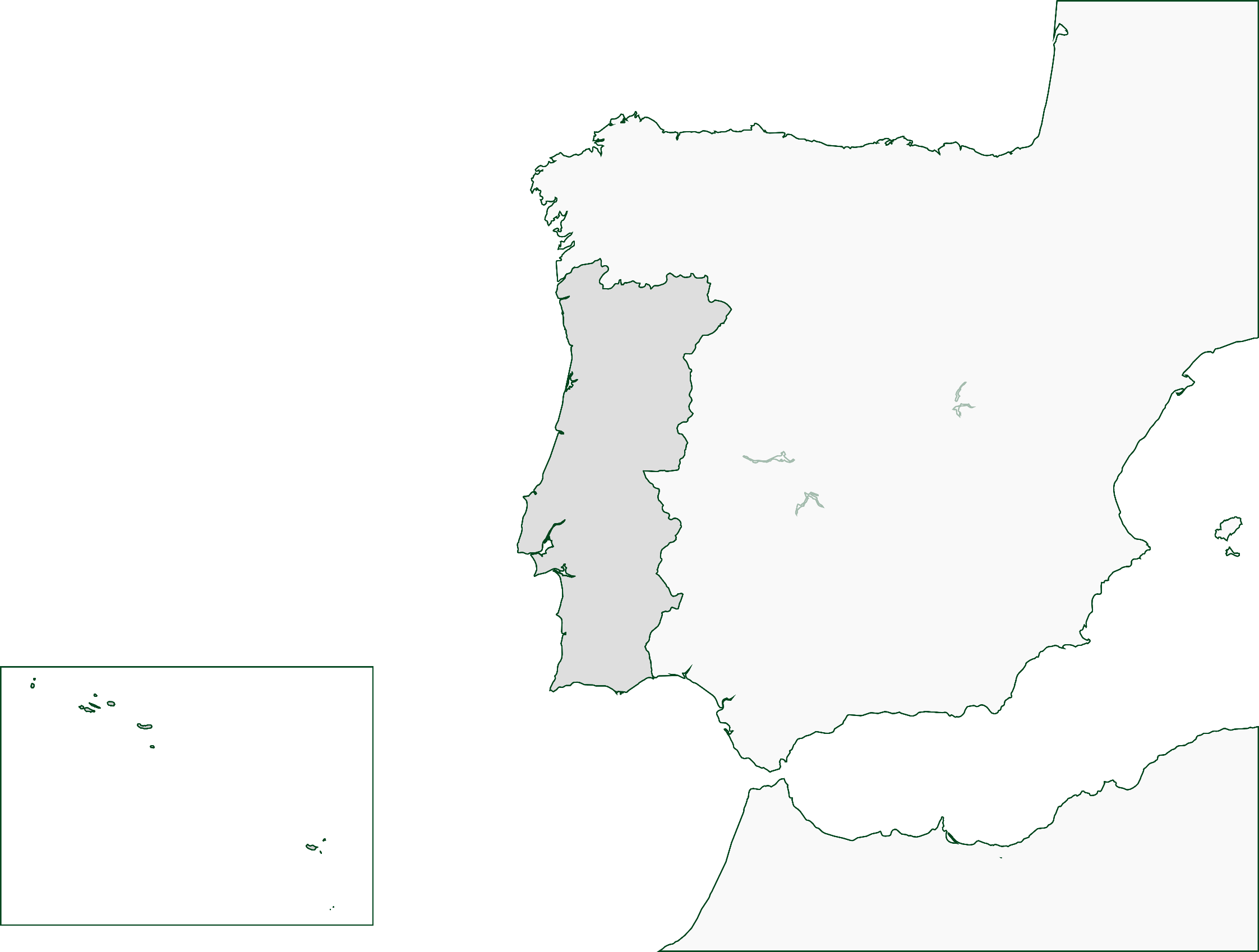 PORTUGAL
NOVA University Lisbon
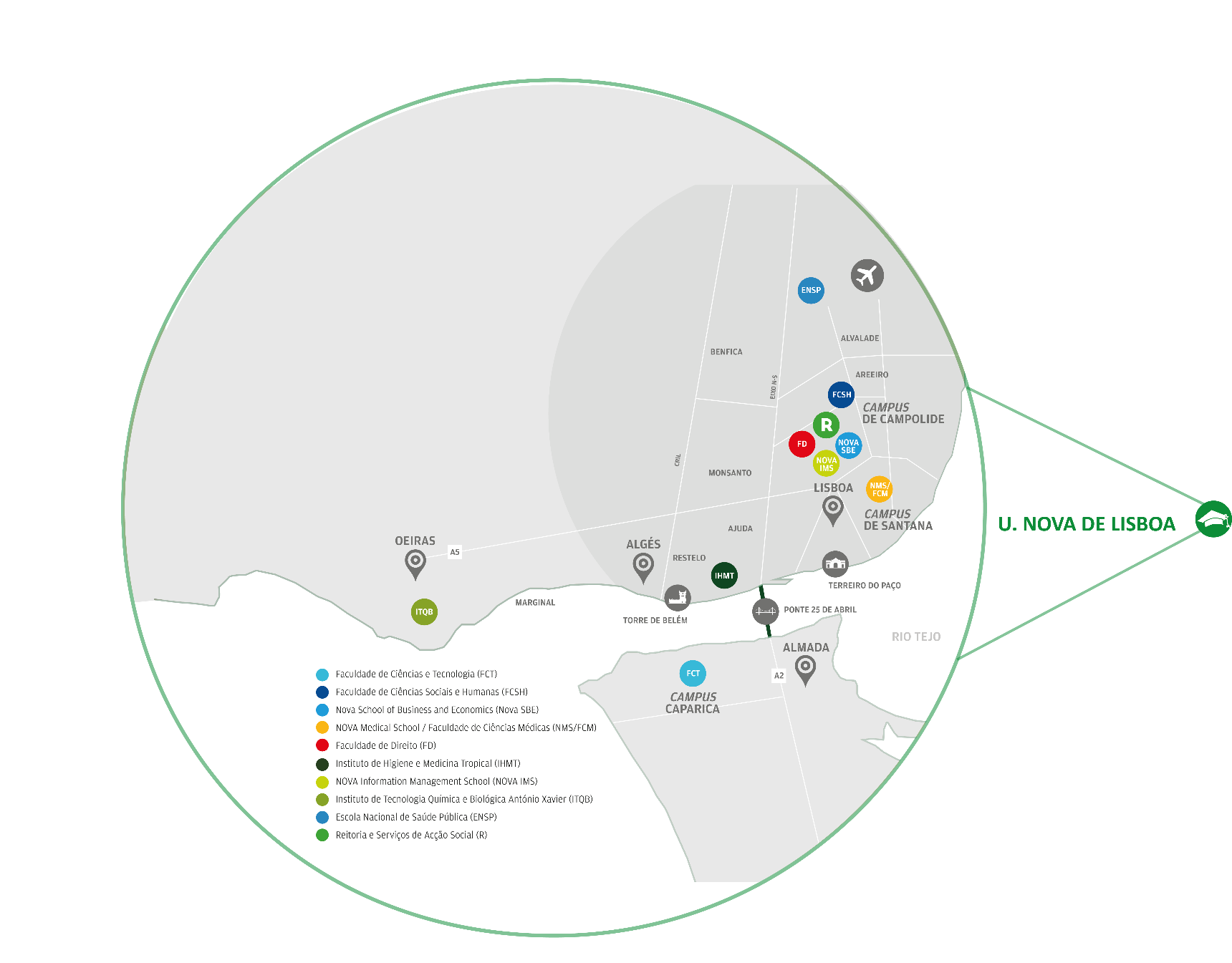 19 800 Students
4
[Speaker Notes: U. NOVA DE LISBOA  (9 Schools/campi on both sides of the river)
We are a very decentralised university with campi on both sides of the river and we are spreading we are building a new campus.
We have 9 schools we call Academic Units]
The Team
Patrícia Rosado Pinto (Coordinator)
Elsa Caetano
Isabel Nunes
Joana Marques
João Sevilhano
Rita Falcão
Roberto Henriques
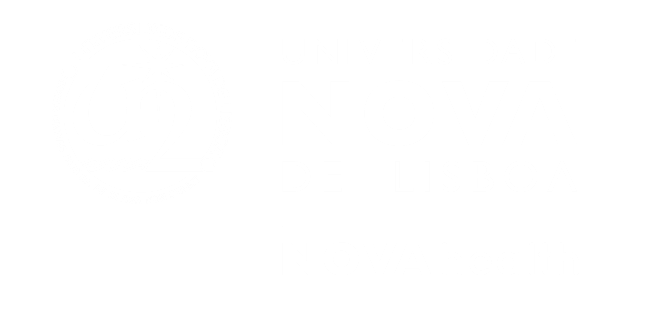 5
Expectations
(according to the CABCIN initial survey)
Intellectual honesty
Personal and professional development
Personal development plan aligned with the institutional mission
6
Content
1.	Intellectual honesty: 
1.1 Dimensions of intellectual honesty
1.2 Principles and values
1.3 Dilemmatic situations
1.4 Decision making
1.5 Beyond plagiarism
1.6 Academic Integrity: Teaching and learning approaches for intellectual honesty in higher education
2.	Personal and professional development plan aligned with the institutional mission:
2.1  From group to team
2.2 Team building principles
2.3	Reflection on the institutional mission
2.4	The importance of individual and team roles
7
Aims
To identify different dimensions of academic integrity
To reflect on professional path
To identify personal and professional needs 
To align these needs with the institutional mission
8
DAY 1 
GROUP/TEAM DEVELOPMENT
Actions, roles, stages
9
Purposes of Day 1
To identify the roles played within a group/team
To discuss about group/team development
To reflect on what can be done to improve actions, ideas and relationships within a group/team
10
EXERCISE 1 - PHOTOLANGUAGE
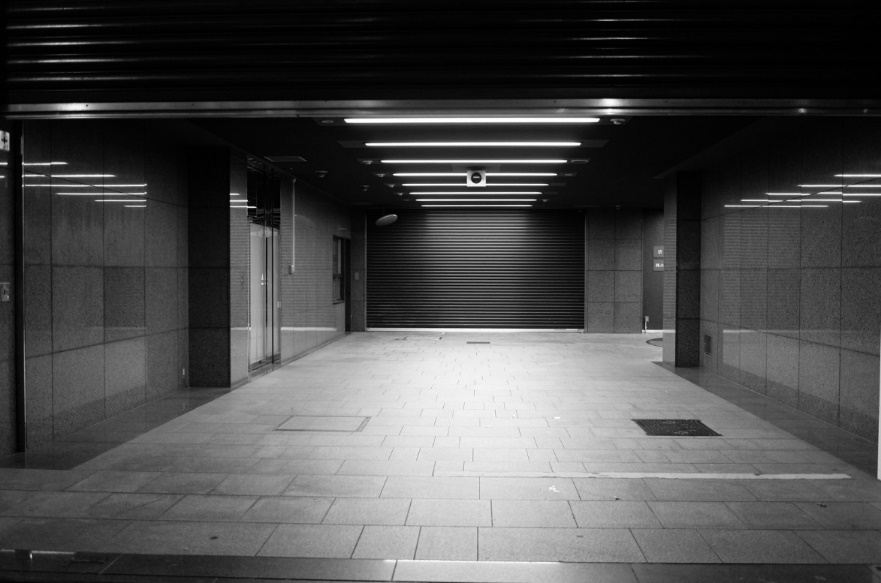 PHOTOLANGUAGE 
Choose the photo you most identify yourself with
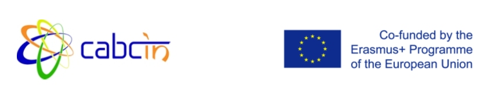 11
EXERCISE 2 - PARTICIPANTS’ PRESENTATION
Please call me… NAME
YOUR PHOTO
PARTICIPANTS’ PRESENTATION
How do we want to be addressed
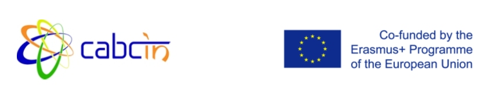 12
E-learning debriefing
We intended to:
Characterize participants’ perceptions about academic integrity
To open the discussion about authenticity, originality, academic integrity, individual and institutional development and innovation
To identify in which stage participants think their institution is regarding the existence of an institutional ethical code
To initiate the reflection on the institutional and individual development plans
13
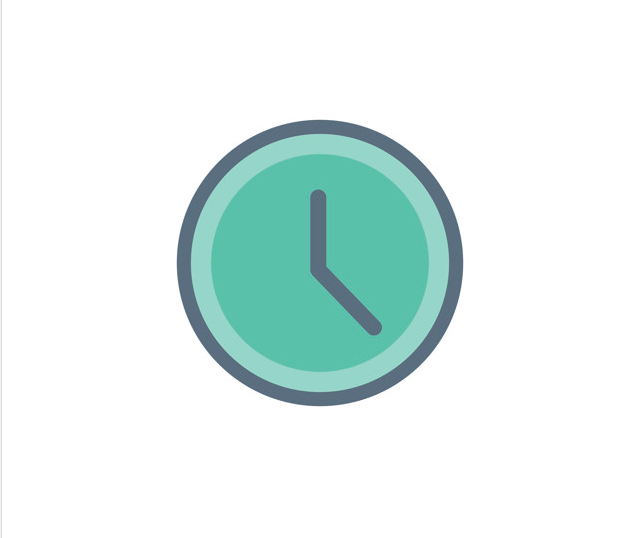 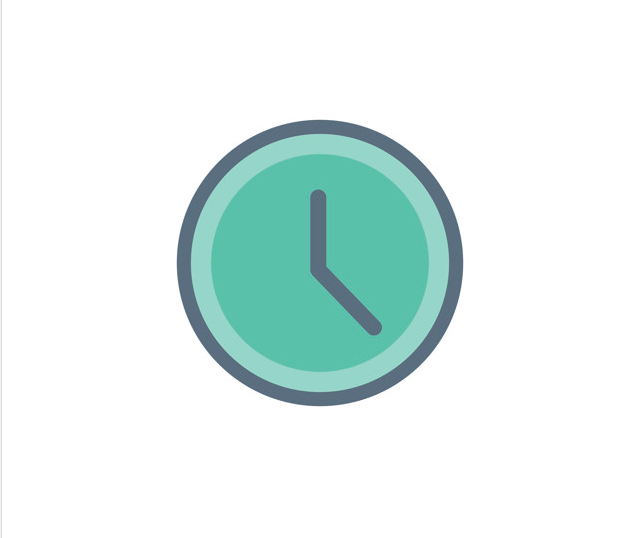 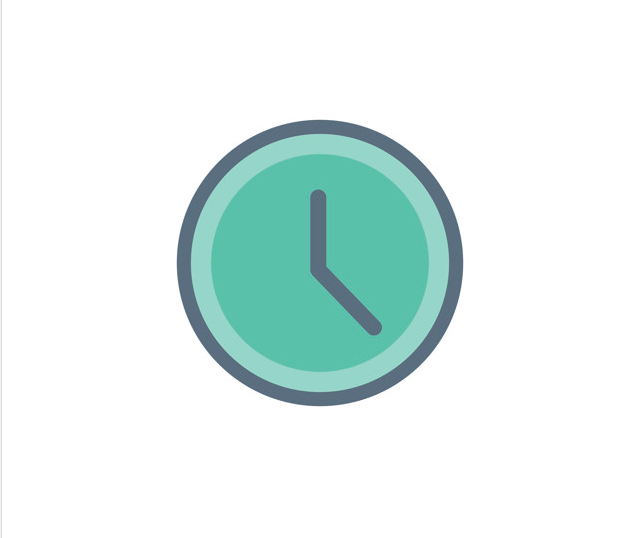 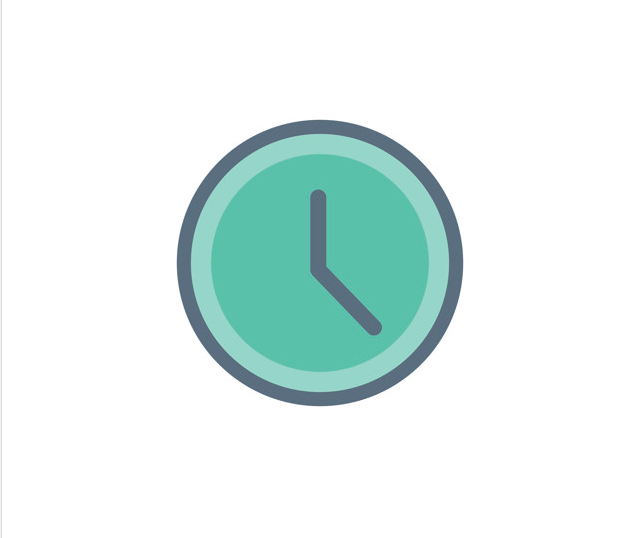 Coffee-break
ACADEMIC INTEGRITY
Individual and group/team values
15
EXERCISE 3 – THE WALL OF VALUES
(Adapted from Korthagen, 2001)
INDIVIDUAL WALL OF VALUES
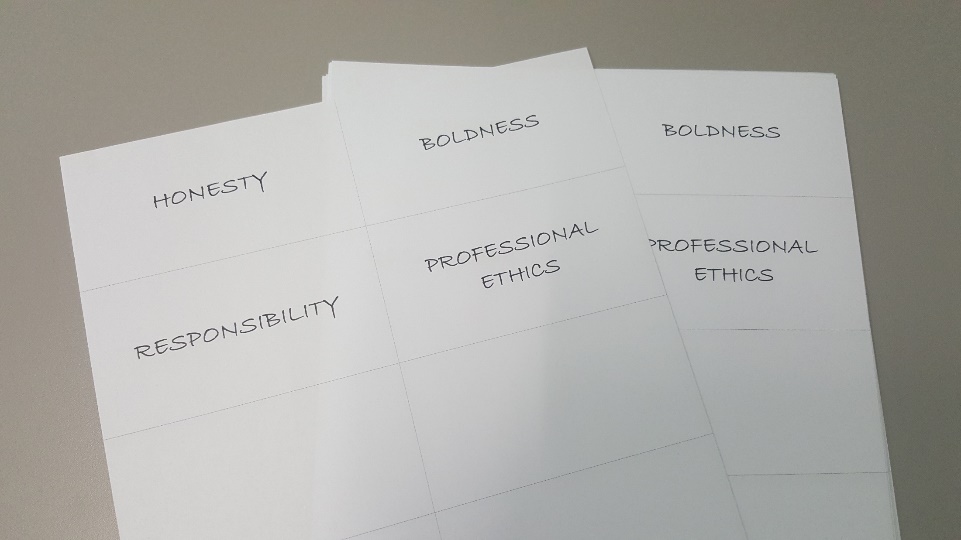 1. Please select up to 10 values, either from the already filled cards or writing other values on the blank cards, selecting the values that FOR YOU best answer the question: 
 - Which are the most important values regarding academic integrity?
2. Now, rank the chosen values according to the individual importance given to each value. 
- How do YOU RANK them in order of importance?
Create your own criteria:  up  down // right  left to organize the cards. You can put more than one value in the same level.
3. Build YOUR Wall of Values: stick the cards to a paper. Put your name on it.
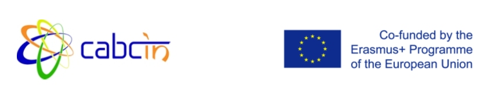 16
EXERCISE 3 – THE WALL OF VALUES (2)
(Adapted from Korthagen, 2001)
GROUP WALL OF VALUES
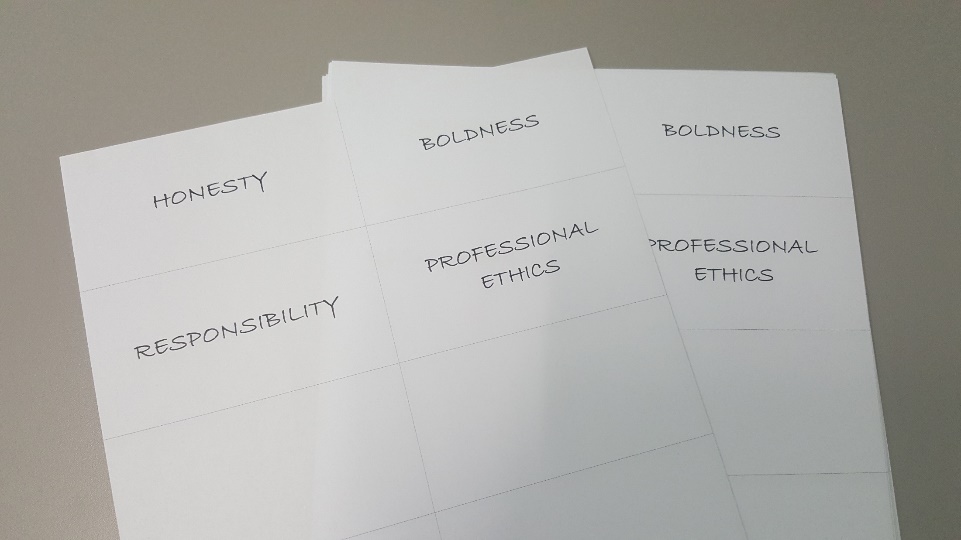 1. Present YOUR Wall of Values to the group
2. Now IN GROUP, answer to the question:
Which are the most important values regarding academic integrity? 
Select the most important values to the group.
(Use a new set of cards)
3. The values should be ranked according to the importance given by THE GROUP to each value: 
- How do you rank them in order of importance?
4. Build THE GROUP’s Wall of Values: use bostik to glue the cards to a paper.
5. Discuss and confront group and individual Walls of Values
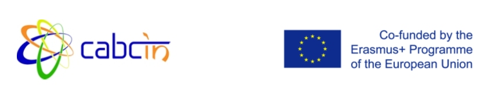 17
EXERCISE 3 – THE WALL OF VALUES (3)
(Adapted from Korthagen, 2001)
DEBRIEFING
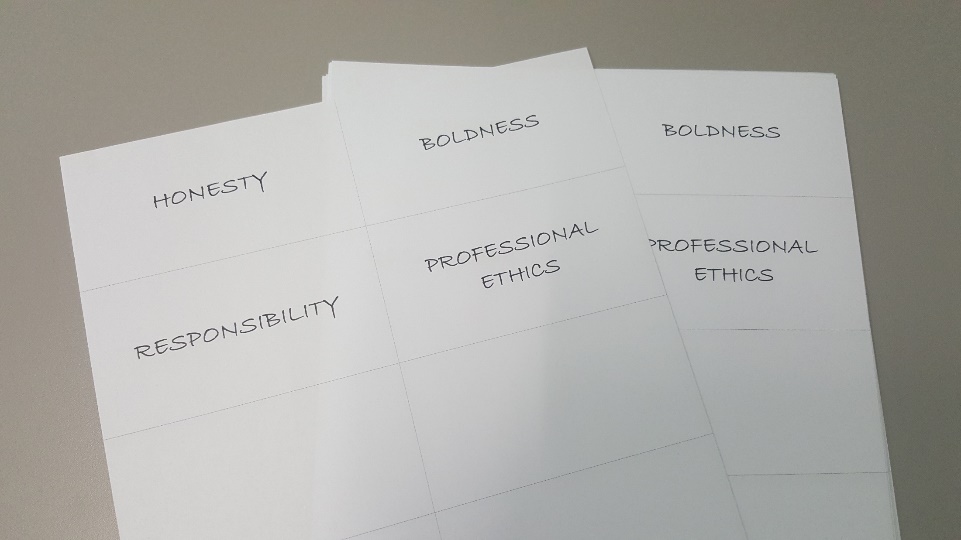 Small Group
Reflection on the processes of harmonization and negotiation

Commonalities and differences



Share your discussion with the large group
Large Group
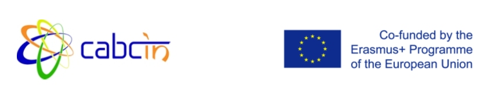 18
ACADEMIC INTEGRITY
using a fable
19
EXERCISE 4 – THE PENGUINS SOCIETY
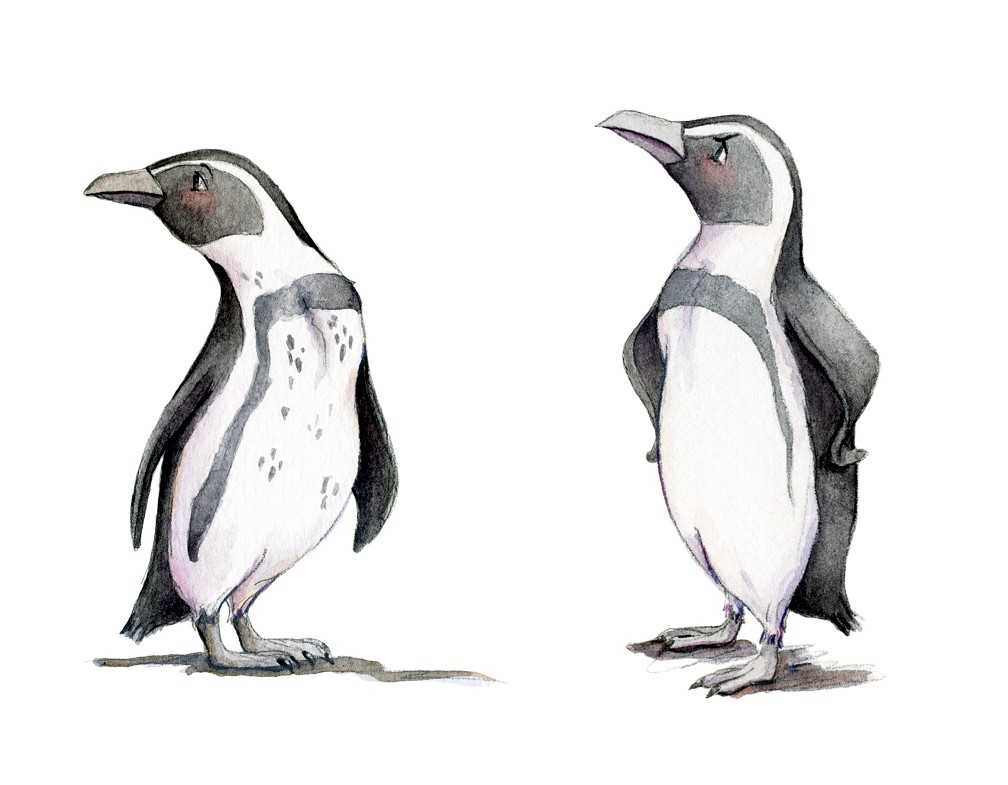 Read the excerpt from “Our iceberg is Melting” (Kotter, 2006)
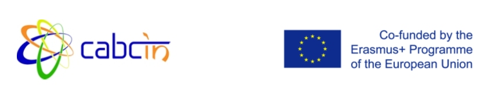 20
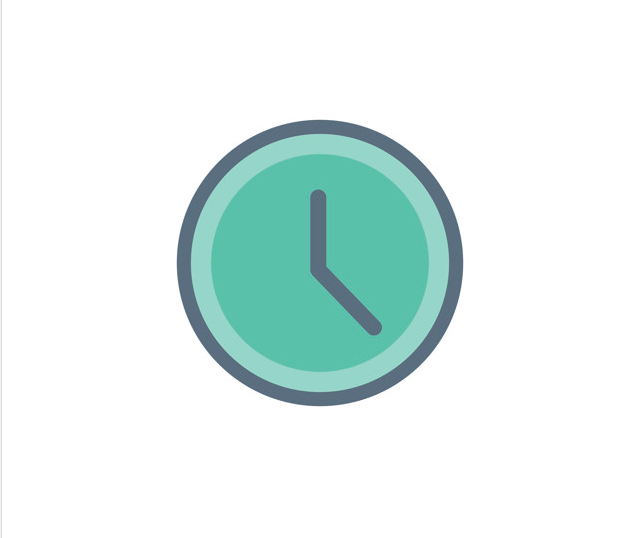 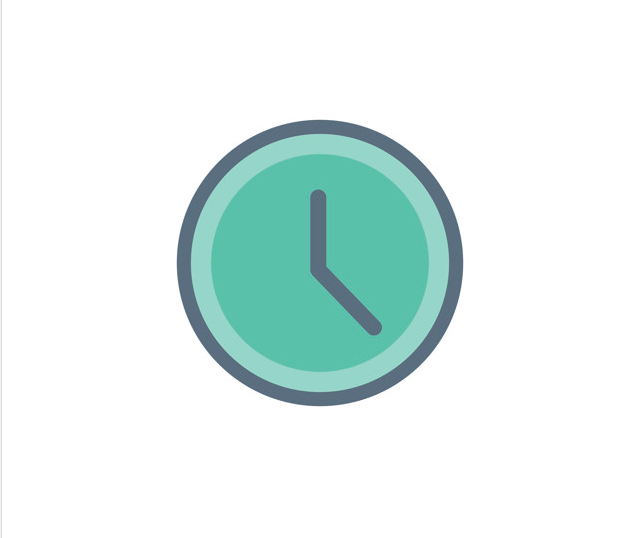 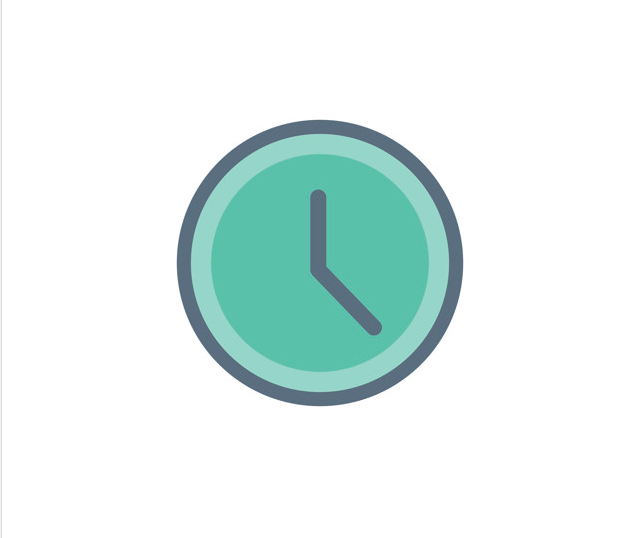 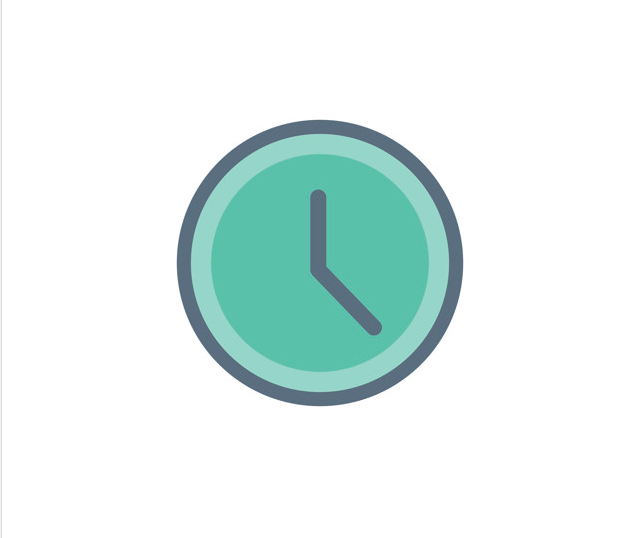 Lunch
GROUP/TEAM DEVELOPMENT
Actions, roles, stages
22
EXERCISE 5 – THE PENGUINS SOCIETY
Choose the character you most identify with

Gallery Walk

Large group presentation of each poster
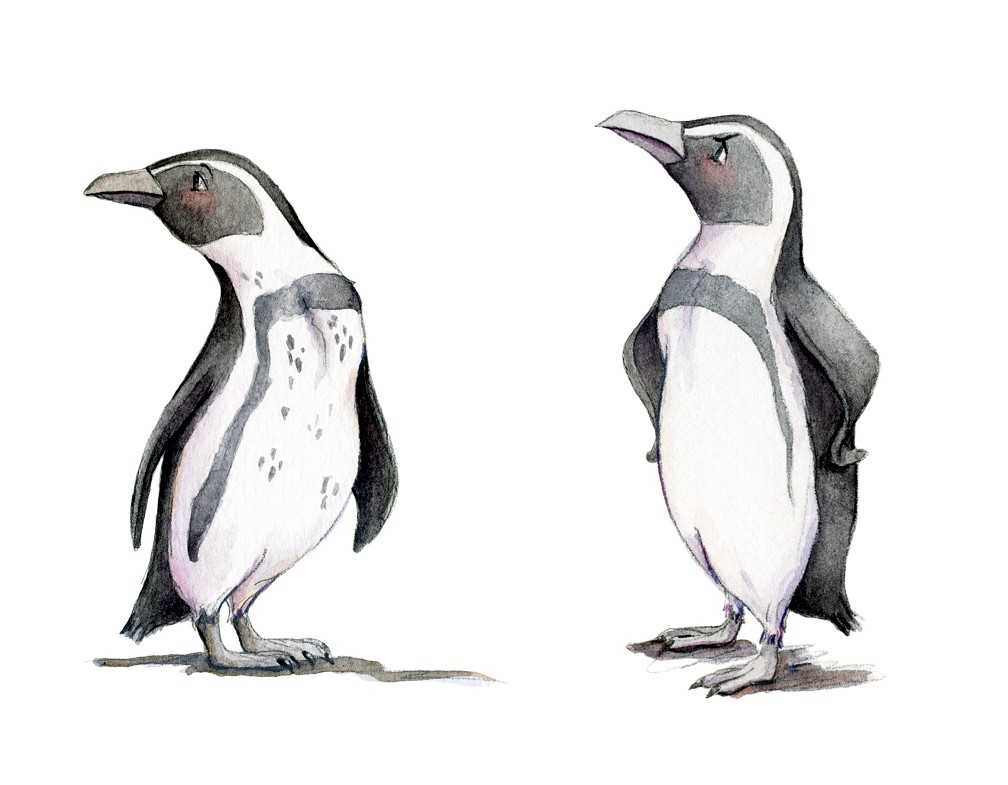 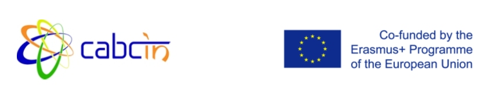 23
EXERCISE 6 – DILEMMAS THE PENGUINS SOCIETY
Dilemmas of the main characters
Values used for resolution
Debriefing
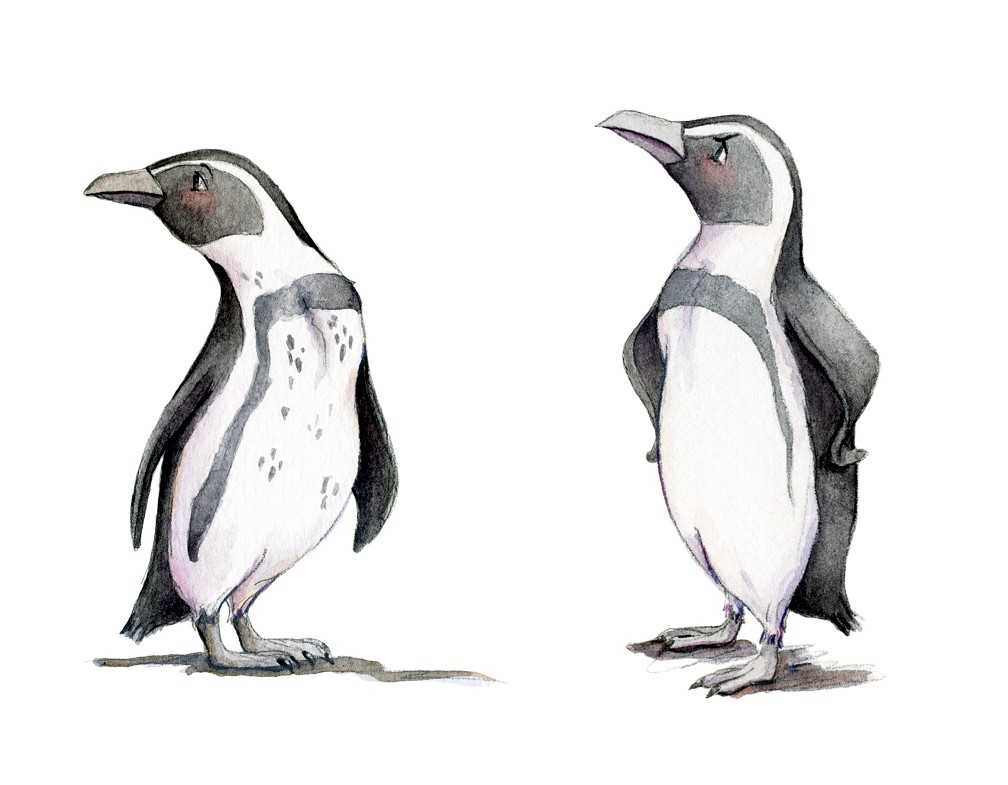 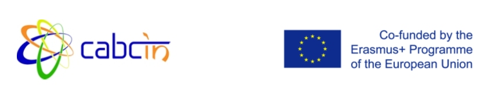 24
EXERCISE 7 – 4 PLAYER MODEL: KANTOR AND ISAACS
MOVER
Ideas
Reviews
Actions
REVIEWER
DEVELOPER
Questions
QUESTIONER
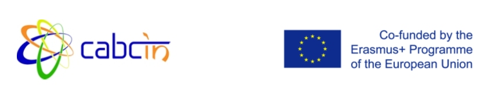 25
4 PLAYER MODEL: KANTOR AND ISAACS
DEBRIEFING
Purpose of Actions
Move: Direction 
Question/ Oppose: Correction
Develop/ Follow: Completion
Review/ Bystand: Perspective
Source: Catherine Louis– Agile Coach Camp – 2010)
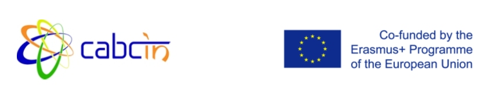 26
4 PLAYER MODEL: KANTOR AND ISAACS
DEBRIEFING
Roles
Diversity of roles
Importance of recognizing this diversity
Each member plays different roles at different times and contexts
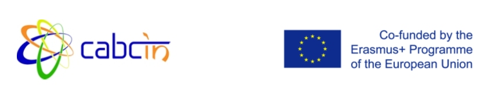 27
4 PLAYER MODEL: KANTOR AND ISAACS
DEBRIEFING
The benefits of a balanced team include:
Inclusiveness: no single point of view allowed to dominate
Repair: the team can recover from imbalances introduced by, for example, a recalcitrant oppose/questioner
Adaptation: team members can responde to change without becoming rigid and defensive 
Differentiation: each individual has the opportunity to make his/her contribution
(Source: Catherine Louis– Agile Coach Camp – 2010)
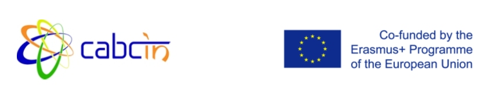 28
EXERCISE 8 - TEAM DEVELOPMENT
Relations
between the members
of the group/team
Group/Team Performance
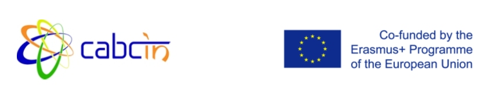 29
TEAM DEVELOPMENT
Relations
between the members
of the group/team
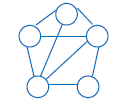 Interdependence
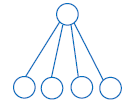 Performing
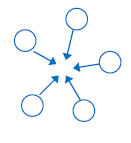 Cohesion
Norming
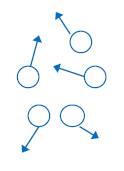 Increased group/team effectiveness over time
Conflict
Storming
Forming
Dependency
Group                                                                                                   Team Performance
Problem solving
Increased data flow: achieve task
Orientation to task
Orientation for task
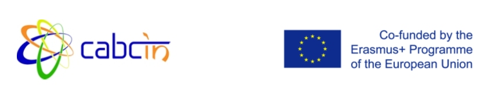 30
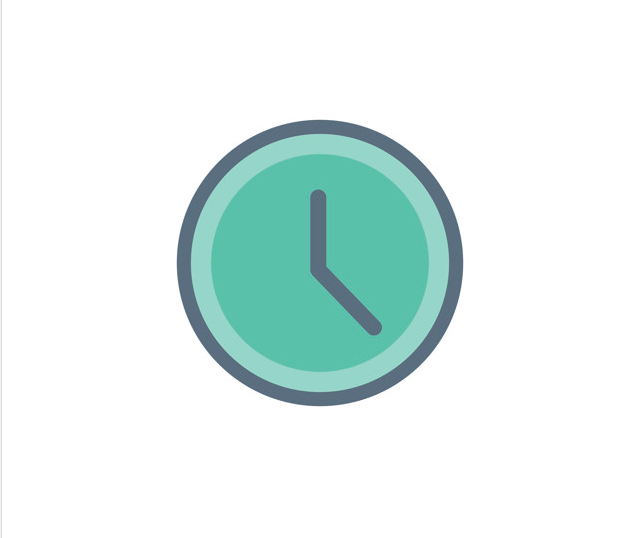 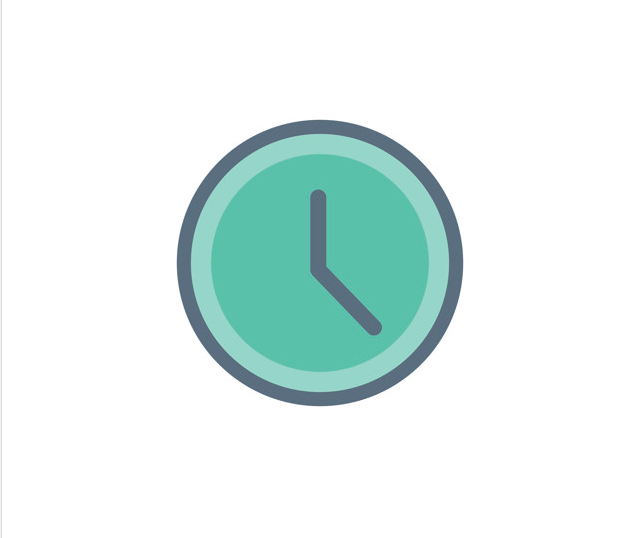 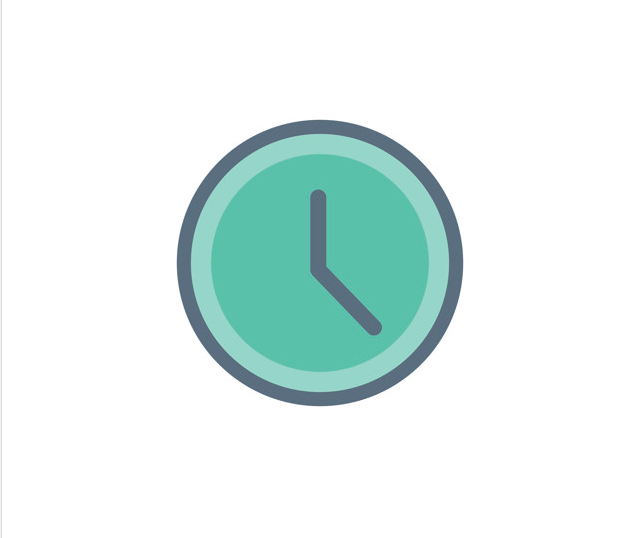 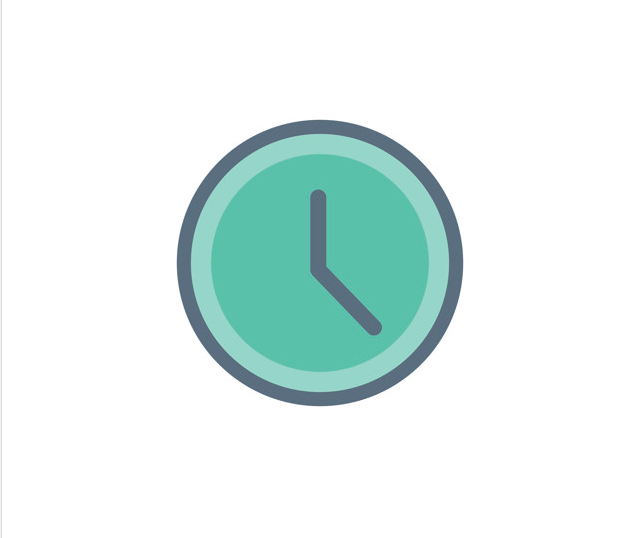 Coffee-break
GROUP/TEAM DEVELOPMENT
Examples of group/team dysfunctions
Lack of commitment
Fear of conflict
Avoidance of accountability
Lack of attention to results
Lack of trust within the group/team
Source:  Tuckman’s team development model (1965)
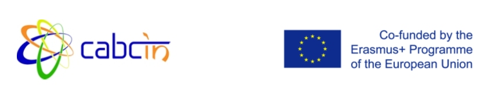 32
EXERCISE 9 – ACTIONS, RELATIONSHIPS AND IDEAS
What can be done to improve the quality of the following team dynamics?
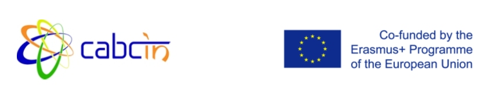 33
[Speaker Notes: Teams work at their best if they are made up of individuals whose qualities balance. If individuals appreciate what they bring to the team, their strengths and weaknesses and what a team needs, they can choose to be flexible in their role to improve the group]
DEBRIEFING
Up to 3 Take Home Messages on a piece of paper
34